Carbon taxation;PIT compliance costs& complexity; Fiscal federalism. Three Canadian  public finance issues
François Vaillancourt
Emeritus professor, economics, Université de Montréal and Fellow CIRANO
November 2024,Japan
Content
Background information on Canada 
Carbon taxation of end user :a Ponzy scheme or a Slutsky equivalence
Personal Income Taxation PIT: complexity and compliance 
Background
Measuring Complexity
Measuring Compliance costs 
Combining measurements 
More compliance costs results
Fiscal federalism ; emerging issues
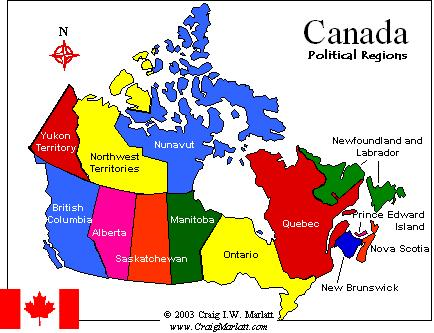 3
1)Background on Canada
10 provinces  3 territories and 600+ embedded  First Nations 
Provinces and federal government have same taxing powers except for custom duties and excise fees              
Unique (?) Gambling rental payment for sole occupancy by provinces
Provinces are responsible for the delivery of education and health services (70% of health spending is public with health/GDP ≈ 12%) Federal is old age pensions then transfers to provinces 
Major federal-provincial transfers are per capita block grants and fiscal capacity equalisation total ≈ 3% GDP;20% federal spending
 NO Furusato Nozei !
Total G/GDP ≈ 41-42% Provinces + local ≈ 70% of G
CIT formula apportionment between provinces : general (≈80% CIT) + 9 specific (6 listed)
2)Carbon pricing in Canada
8
Federal Greenhouse Gas Pollution Pricing Act
Two tools used: 
Fuel charge federal or provincial
Federal price is floor (backstop) 80$/ton in 2024 then 15$ increase per year to 170$ in 2030 Everywhere except:
Québec with market based pricing linked to California 
BC (first in 2008) prices at 80$ and NWT
Output Based Pricing System (OBPS) federal or provincial
Federal G decides if provincial plan OK or not
Federal fuel charge= Climate Action Incentive Payment =Canada Carbon Rebate
Climate Carbon Rebate
9
Set according to expected provicial revenue ( carbon intensity(electricity generation…) 90% of total
More than tax paid (simulations) for 4 poorest quintiles  
10% for special groups :First nations ,rural remote
Since 2024 no taxation of fuel oil (targets Atlantic Canada voters)
Axe the tax slogan of Conservative federal opposition; elections  planned in 2025 
Slutsky compensation: opportunity for demand estimation aggregate and household data
Climate Action Incentive Ontario Alberta+BC+QC Payment amount
10
3)PIT Complexity and Compliancei)background
14 sets of rates (federal, 10 provinces, 3 territories) setting bodies
 federal Canada Revenue Agency (CRA)collects the federal, provincial and territorial PIT in all provinces and territories except in Québec where the provincial PIT is collected by Revenu Québec. So 2 PIT returns in Québec and provincial annexes elsewhere
Return due April 30th
NO prefilled (pre-populated) income tax return
Increasing PIT diversity in CRA provinces
12
3)PIT Complexity and Complianceii)Complexity
What is tax complexity ?
Ulph 2013 distinguishes Design and Operational Complexity 
Design avoid unnecessary tax complexity but accept fundamental complexity 
Operational is similar to compliance costs 
Measurement is hard:  readability ? 
Hoppe et al 2021 TaxComplexity Index (CIT): tax code complexity and tax framework complexity ( legislative/administrative processes of  a tax system) Survey of experts
Complexity Methodology correlated indices for Canada
14
Complexity Measurement-2
15
Complexity Measurement
16
Complexity measurement -3
17
Measuring Compliance costs History of thought
First studies in the 1930s :stopwatch time and motion studies of cashiers collecting retail sales taxes in the US states
Cedric Sandford is the pioneer post WWII using surveys rather than direct observations 
Australian scholars Evans Pope Tran- Nam 
Move away from measurement to actionable changes
iii)Measuring Compliance Costs -Methodology
Need to collect own data thus
Choice of survey type :face to face…internet
Choice of survey period: risk of unique costs
Choice of object: one or several taxes
Choice of geography: region country multi- country
Individuals: Valuation of time: observed wage gross or net, imputed wage, no wage
Business: Accounting or taxation costs; In-house or Outside work
Both: costs linked to tax compliance or tax optimisation linked to tax avoidance
Surveys, PIT, Canada,adults
20
Surveys PIT-2
21
Static findings
Two universal findings
Regressivity of compliance costs : ratio of CC/income  is decreasing
Higher costs for self employed  
Canada
Rental owners face higher costs 
Some type of investment income attract higher costs
Completion mode 2008-Individuals % extremes
CC-Individuals time-costs- MEAN 2008 extremes
Four years findings Preparation mode: -1 Canada
25
Four years findings Preparation mode:-2 Canada
26
Four years findings Compliance costs, Canada
27
Table2 Total compliance costs, personal income tax filers, $ and % GDP, Canada, 1985, 2007, 2018, 2022
Compliance costs
29
Factors explaining the drop in compliance time:
a generalised increase in the use of software to prepare PIT returns; 
improvements in the ease of use of software over time due to work by software providers; 
more knowledge acquired /retained by software user; 
increased use of on-line (banking sites) payment of tax liabilities;
an increased use of information downloaded from the CRA and RQ websites to fill the software tax returns.
3 iv Combining complexity and compliance costs four years ,Canada
30
Fiscal federalism emerging issues
1)Legal challenge for equalisation: formula  does not meet constitutionnal  statement  June 2024 by Newfoundland
2)National programs of Dental care and Pharmacare: a substitute for age adjusted health transfers?
Natural resources use and pricing
3)Greehouse gases  underpriced 
4)Dissipated hydroelectric rent by underpricing of provincial sales to consumers and businesses with Québec main player
2)Canadian Dental Care Plan
Administered by private insurance firm for the federal government
Pays  a set fee for service not total cost
Household Income tested 
 Not available for privately insured individuals
2) Canadian Pharmacare  
Curent coverage: reproductive + diabetes
Most Canadian have medication insurance private or public
Québec has  backstop public insurance program for 100% coverage
Duplicate coverage and coordination issues
Merci 
Thank You
ありがとう ございます — Arigato gozaimasu